Obliczanie nawożenia.
Kl. 1CB+ 1CG
Dawki nawozów ustalamy po ocenie zasobności gleby w składniki pokarmowe.
przeprowadzamy okresowe (co 4-5 lat) analizy
   odczynu i zasobności gleby w składniki mineralne,
stosujemy racjonalne, zrównoważone nawożenie, tzn. takie, które zaspokaja potrzeby pokarmowe roślin i zapewnia utrzymanie zasobności gleb w składniki na poziomie średnim.
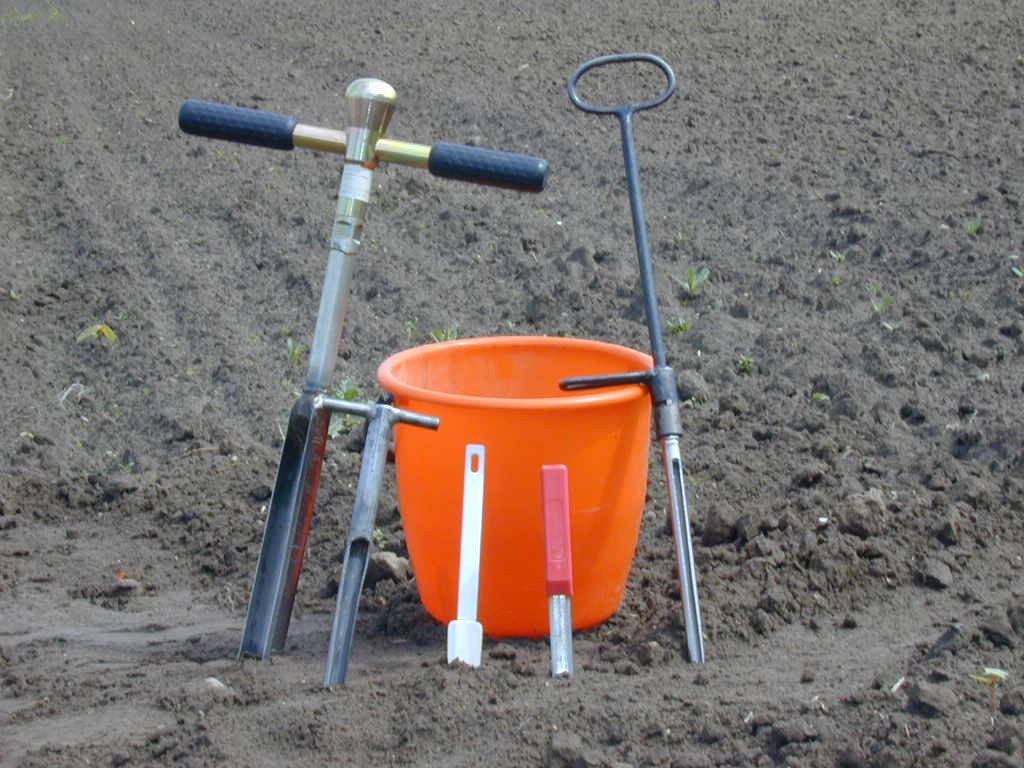 Obliczenie dawek nawozów mineralnych
Dawka nawozu mineralnego =  potrzeby nawożenia – składniki dostępne z gleby i innych źródeł
 (np. nawozy naturalne, organiczne)

Nawozy mineralne powinny uzupełniać ilości składników potrzebnych do pokrycia potrzeb nawozowych roślin
Zadanie 1 :
Zaplanuj  nawożenie mineralne pod rzepak;
azot 120 kg/ha,
fosfor 60 kg/ha
potas 90 kg/ha.
    Dobierz nawozy mineralne i oblicz ich masę towarową
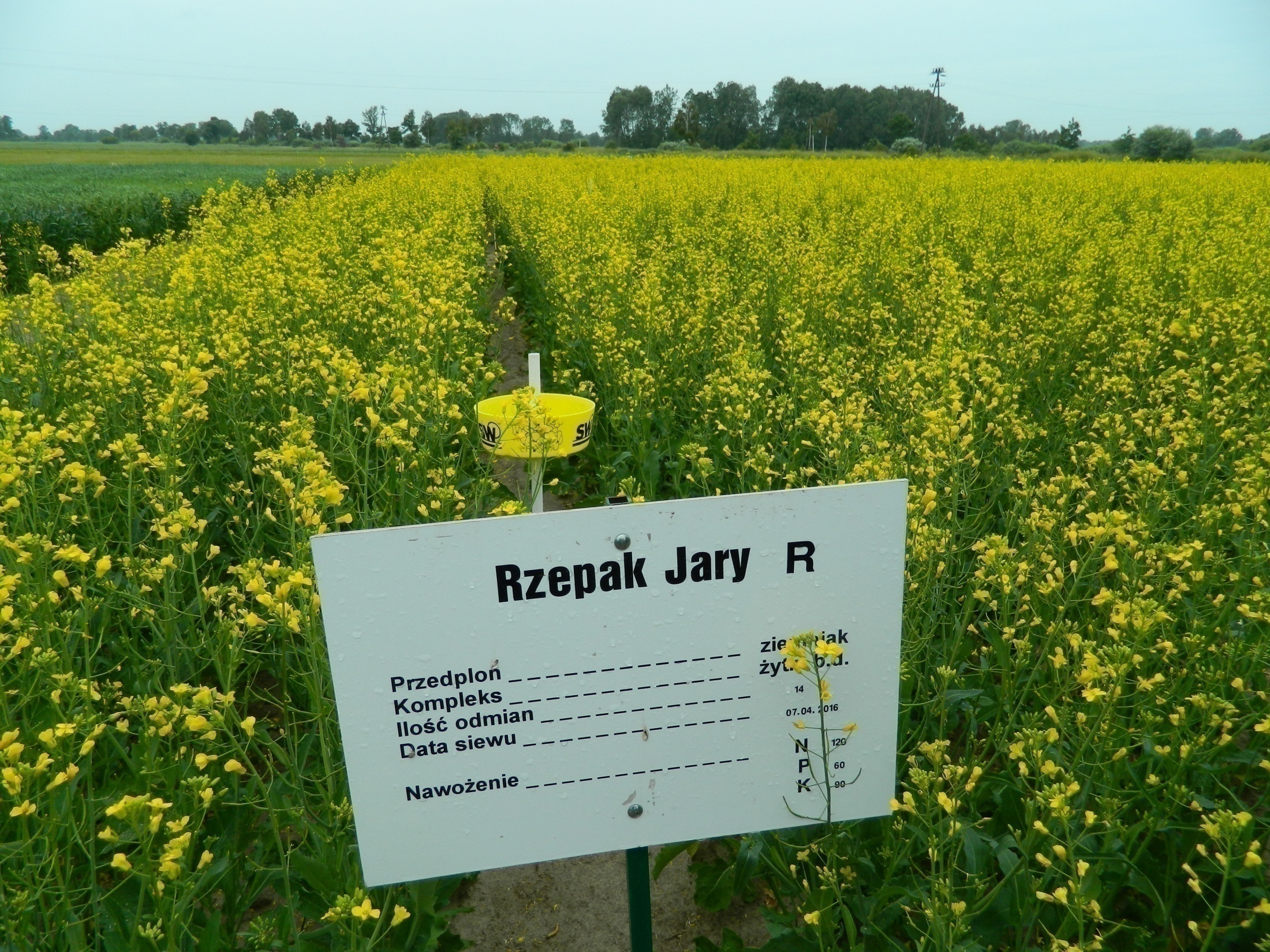 Nawożenie: dobieramy nawozy
Nawożenie: dobór nawozów
Ilość masy towarowej  NAWOZÓW
Nawozy azotowe:
 mocznik 46 % N 

 100 kg mocznika  –  46 kg N
     X kg mocznika   –  120 kg N

     100kg mocznika  x 120 kg N
X=--------------------------------  = ………….. kg/ ha
            46 kg N                           mocznika
Ilość masy towarowej  NAWOZÓW
Nawozy fosforowe:
 superfosfat potrójny 46% P2O5 

 100 kg superfosfatu – 46 kg P2O5 
     X kg superfosfatu–  60 kg P2O5

     100kg superfosfatu x 60 kg P2O5
X=------------------------------------------  = ………. kg/ ha
            46 kg P2O5                                 Superfosfatu potrójnego
Ilość masy towarowej  NAWOZÓW
Nawozy potasowe:
 sól potasowa 60 % K2O

 100 kg soli potasowej   – 60 kg K2O
     X kg soli potasowej  – 90 kg K2O

     100kg soli potasowej  x 90 kg K2O
X=---------------------------------------------         = ……. kg/ ha
              60 kg K2O                                         soli potasowej